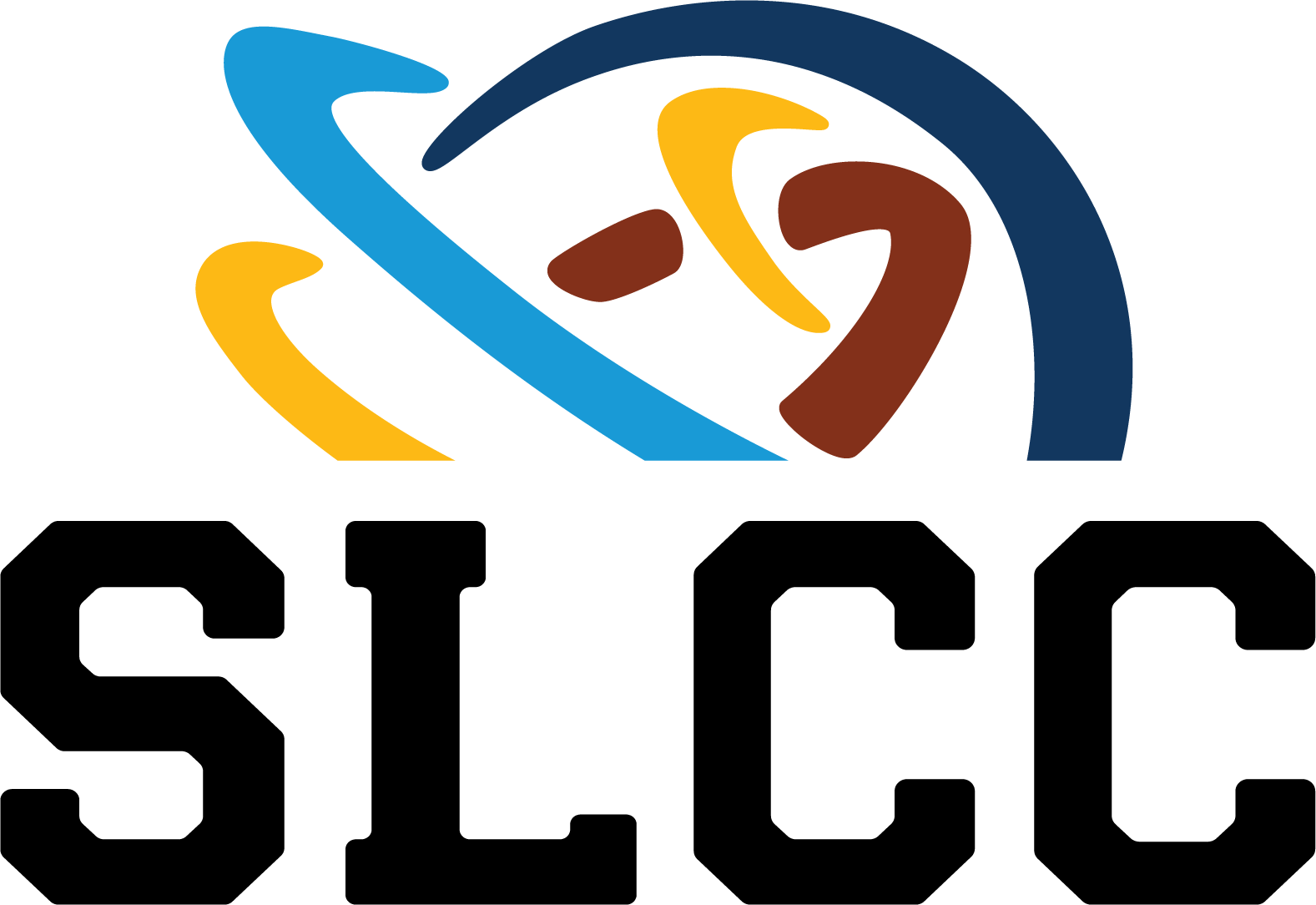 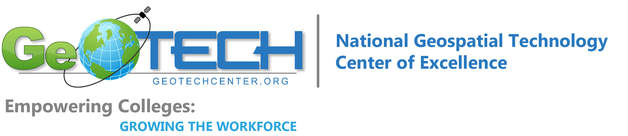 … at Salt Lake Community College
R. Adam Dastrup, MA, GISP
Associate Professor, SLCC
Senior Researcher, National GeoTech Center
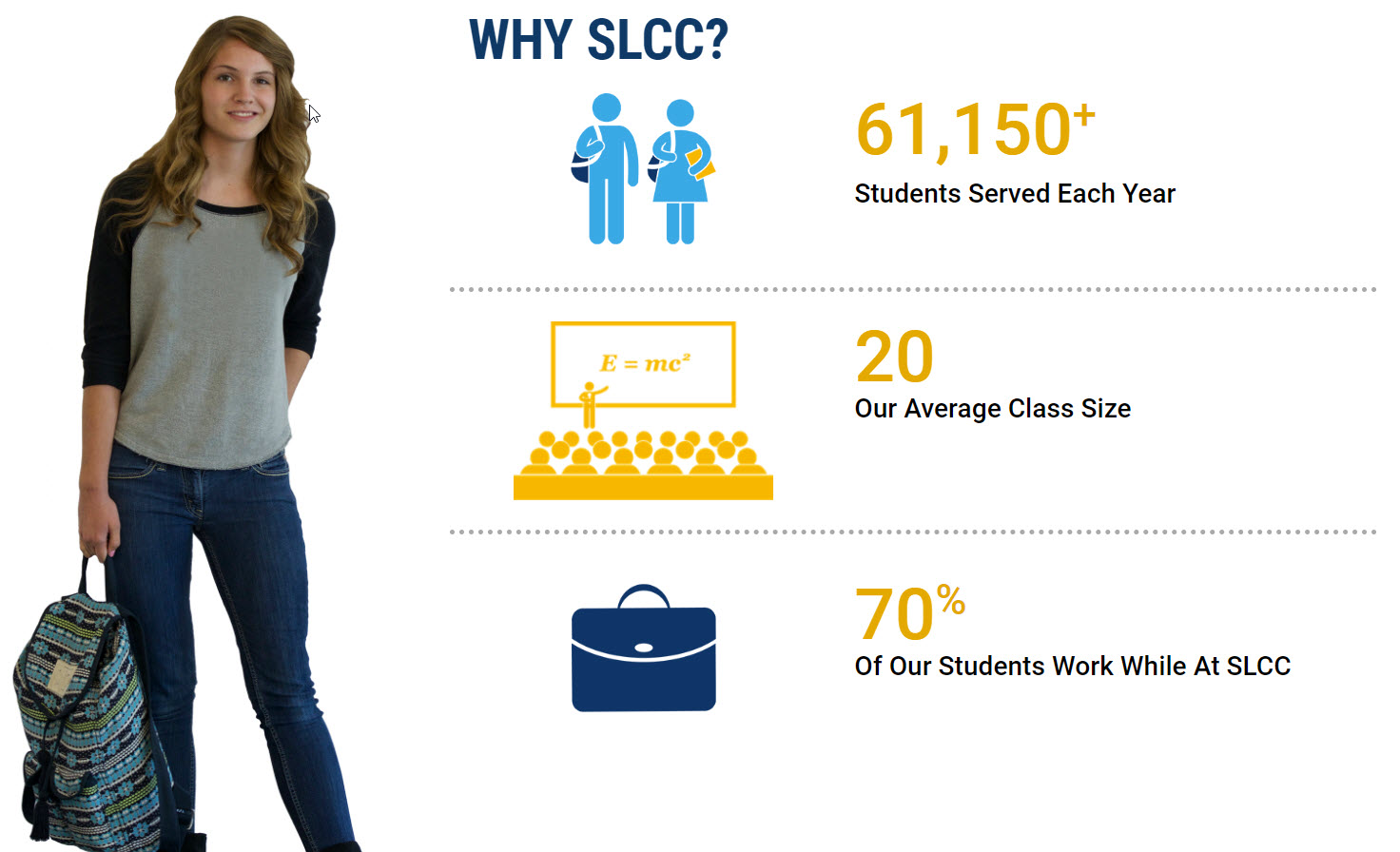 Salt Lake Community College
Respond to “good economy” opportunities and challenges
Integrate student support services
Restructure financial awards
Strategic enrollment management
Salt Lake Community College
Deepen culture of equity and inclusion
Reflect community: faculty and staff hiring
Reflect community: student recruitment and support
Salt Lake Community College
Pioneer competency-based education and prior learning assessment
Design guided pathways
Transform general education
Offer open (OER) general education certificate
Pathways: Engagement by Design
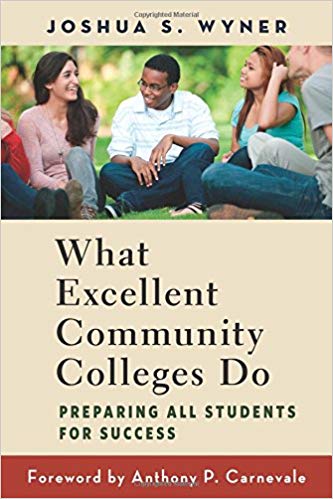 Preparing: Help students make informed choices and build intentionality
Structuring: Build “maps” that clarify a student’s route to success and provide a coherent educational experience
Engaging: Build strong learning environments through high-impact teaching
Includes building “habit’s of mind”
Pathways at SLCC
Pathways from SLCC to 4-Yr Institution
Junior-Status Transfer
Salt Lake Community College
University of Utah
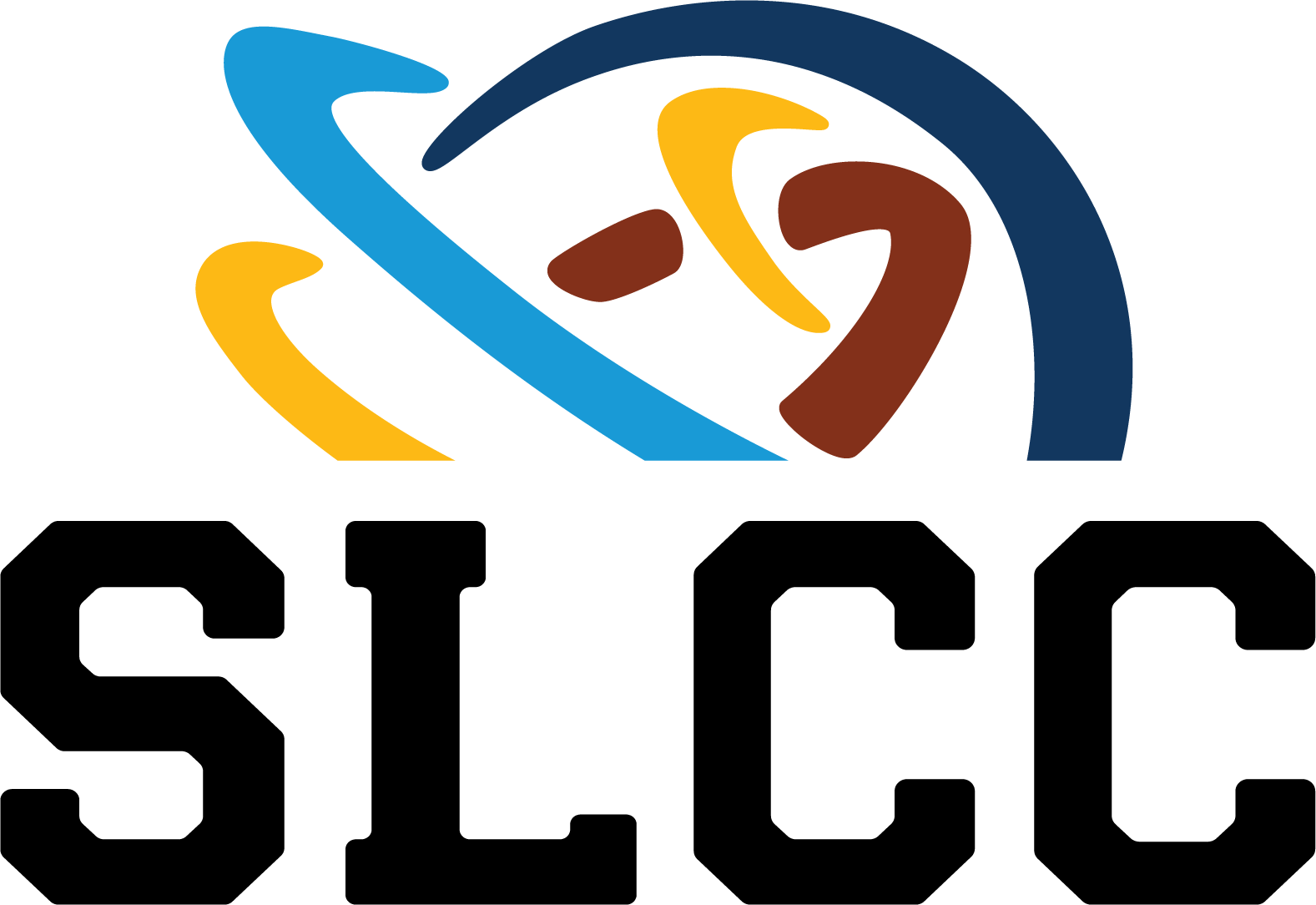 GEOG 1000: Physical Geography (3.0)
GEOG 1180: Geo-programming with Python (3.0)
GEOG 1300: World Regional Geography (3.0)
GEOG 1400: Human Geography (3.0)
GEOG 2100: Cartographic Principles (4.0) AND GEOG 2500: Intro to GIS (4.0)
GEOG: 1000: Earth   Environments and Global Change (3.0)
GEOG 1180: Intro to Geo-Programming (3.0)
GEOG 1300: World Regional Geography (3.0)
GEOG 1400: Human Geography (3.0)
GEOG 3100: Intro to GIS and Cartography (5.0)
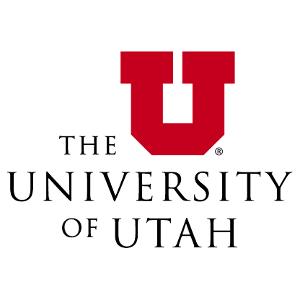 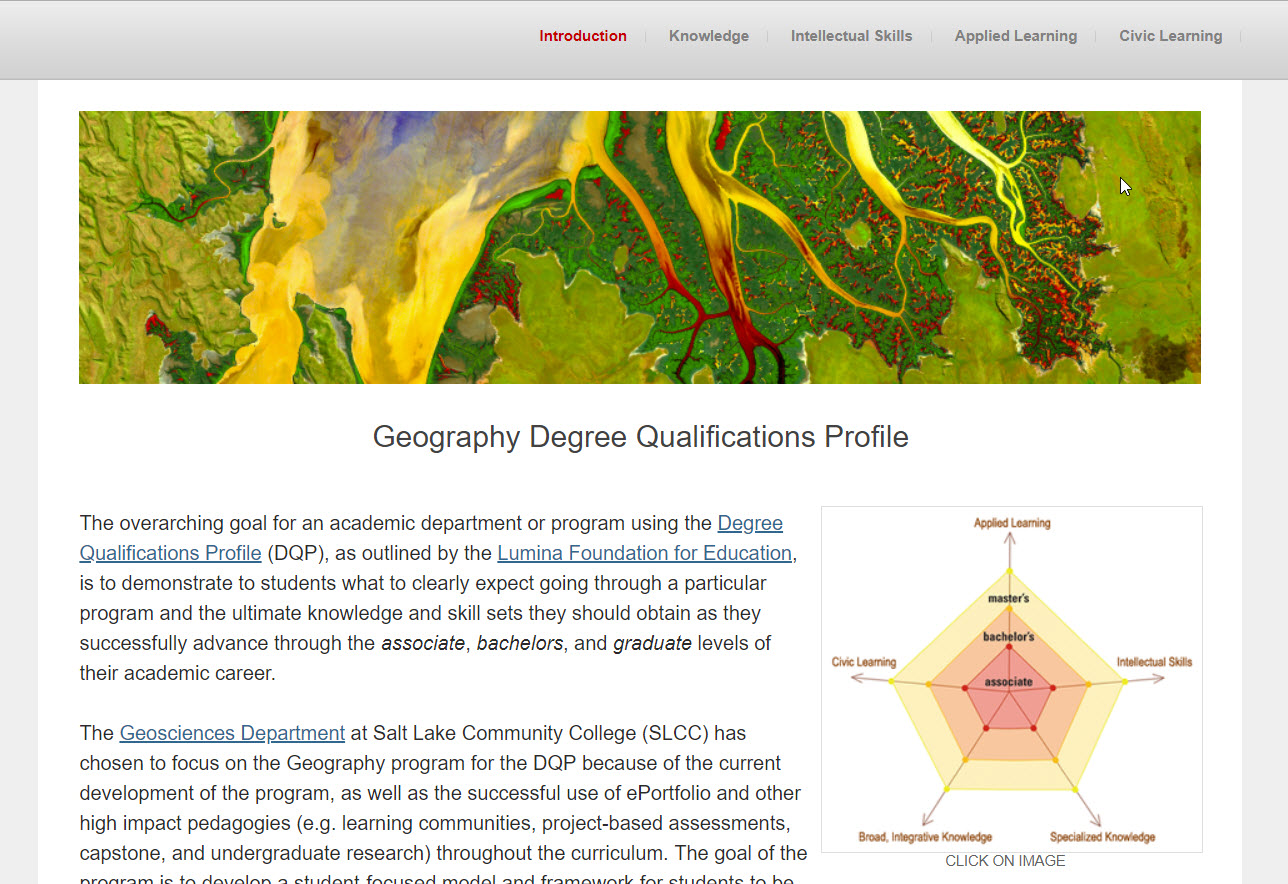 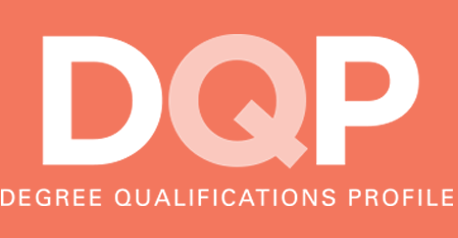 http://degreeprofile.org/
https://geographydqp.weebly.com/
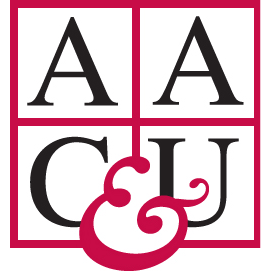 https://www.aacu.org/resources/high-impact-practices
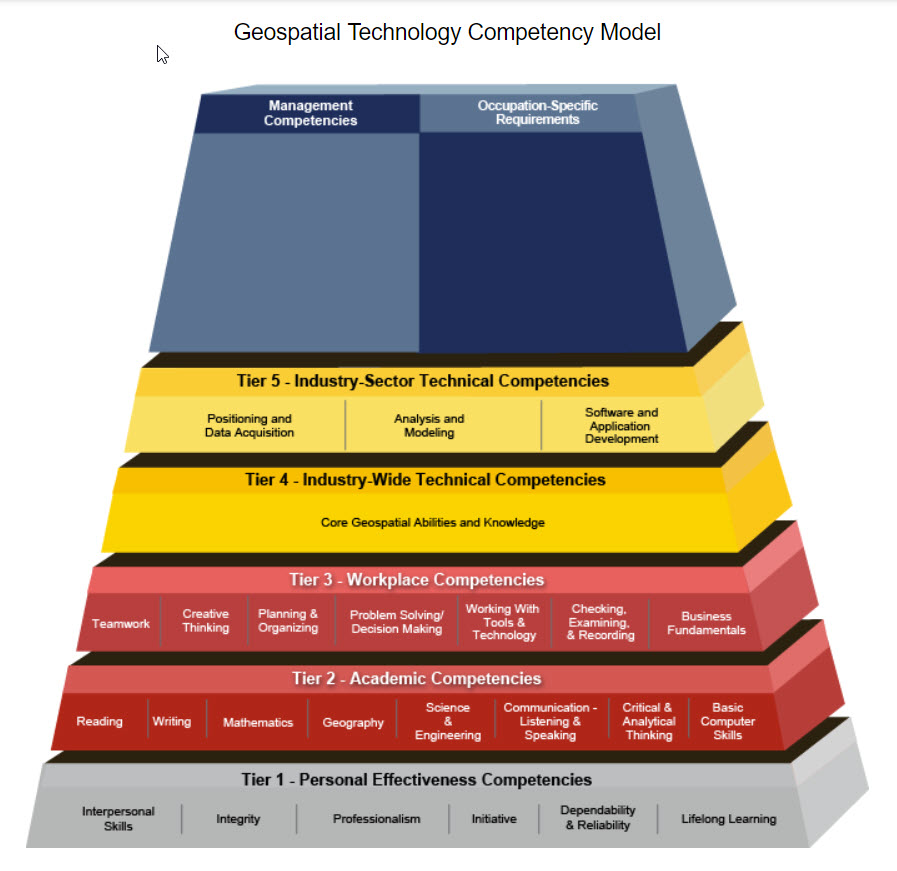 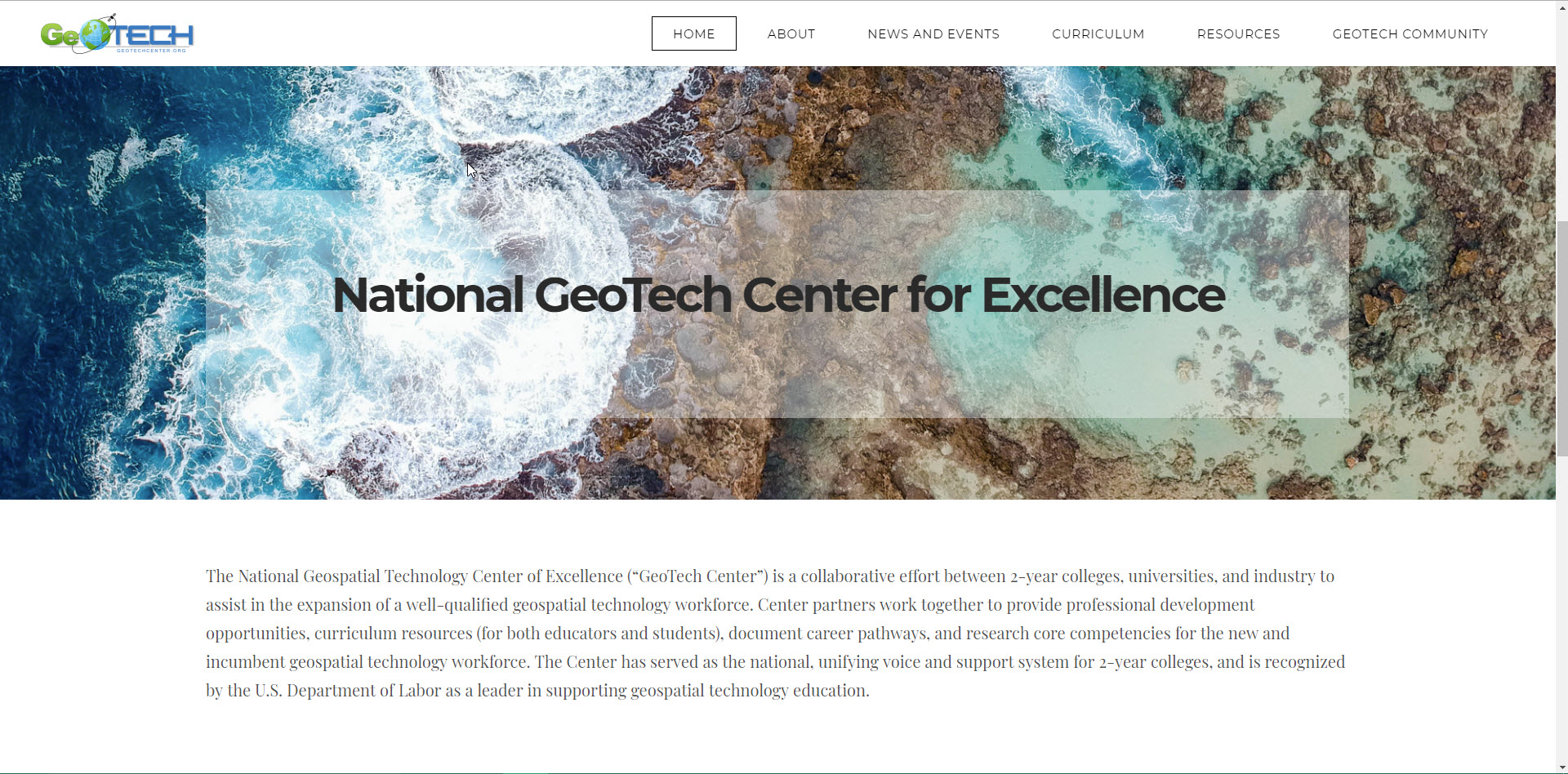 www.geotechcenter.org
GTCM
Curriculum and Model Courses
sUAS Curriculum and Resources (coming soon)
GeoINT Curriculum and Resources (coming soon)
https://tinyurl.com/z2ly5og
R. Adam Dastrup, MA, GISP
Associate Professor, Geosciences
Salt Lake Community College
Senior Researcher, National GeoTech Center

Adam.Dastrup@slcc.edu